Минутки здоровья (рекомендации малышам)
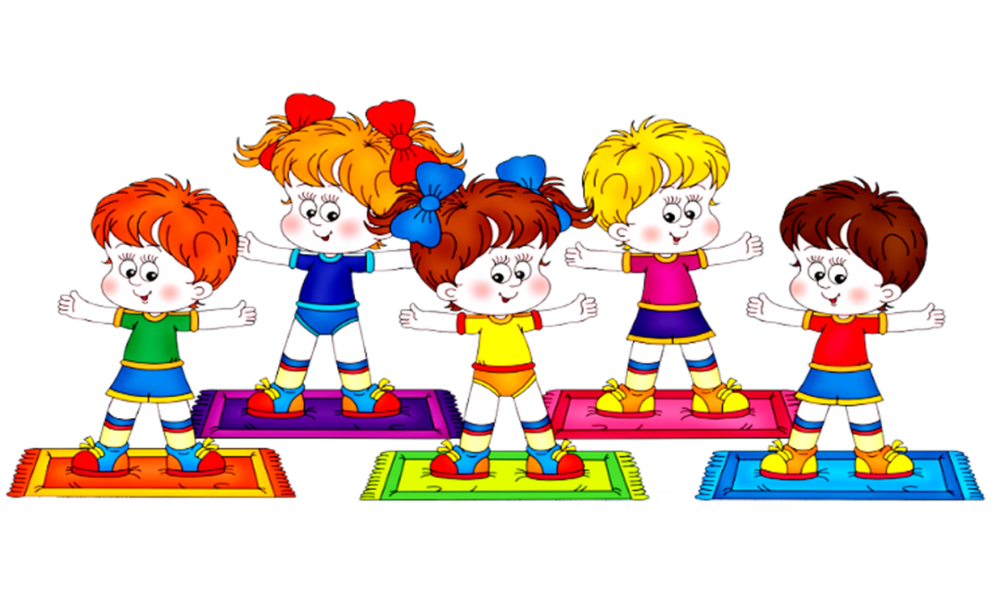 Автор работы:
 Воспитатель ЧДОУ «Детский сад № 57 ОАО  «РЖД» Ращенкова Н.В.
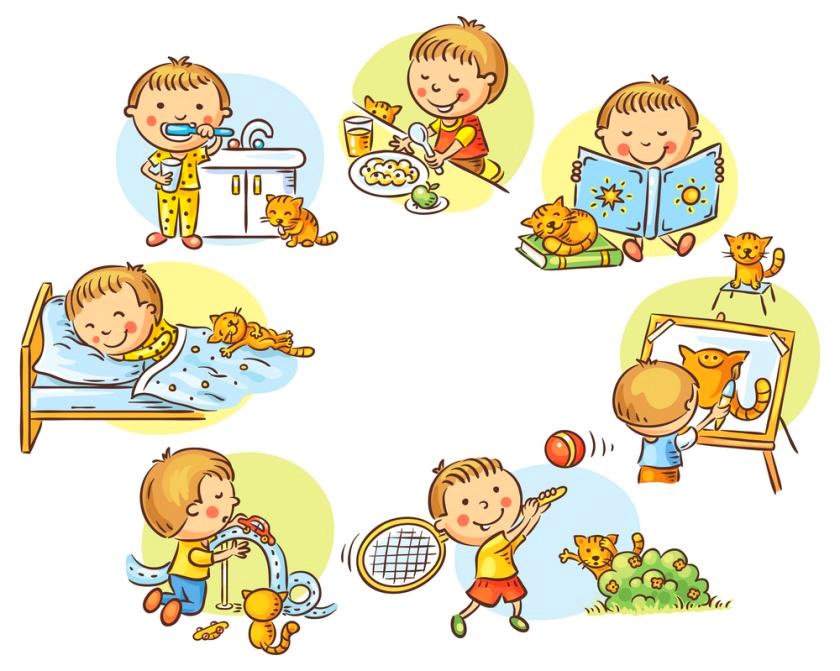 Чтоб здоровье сохранить ,
Организм свой укрепить,
Должен быть режим дня, 
Каждый день у тебя!
Кто спит в постели сладко?
Давно пора вставать.
Спешите на зарядку!
Мы вас не будем ждать!
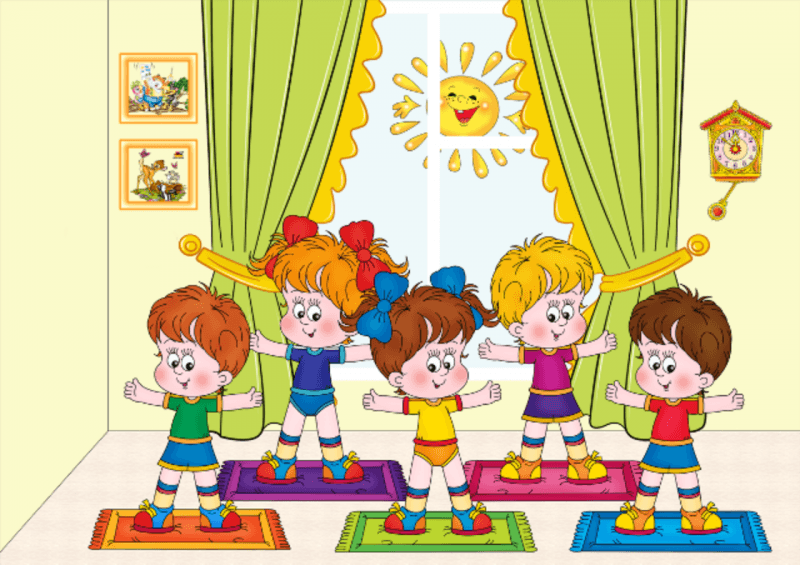 По утрам ты закаляйся,    Водой холодной обливайся   Будешь ты всегда здоров,      Тут не нужно лишних слов.
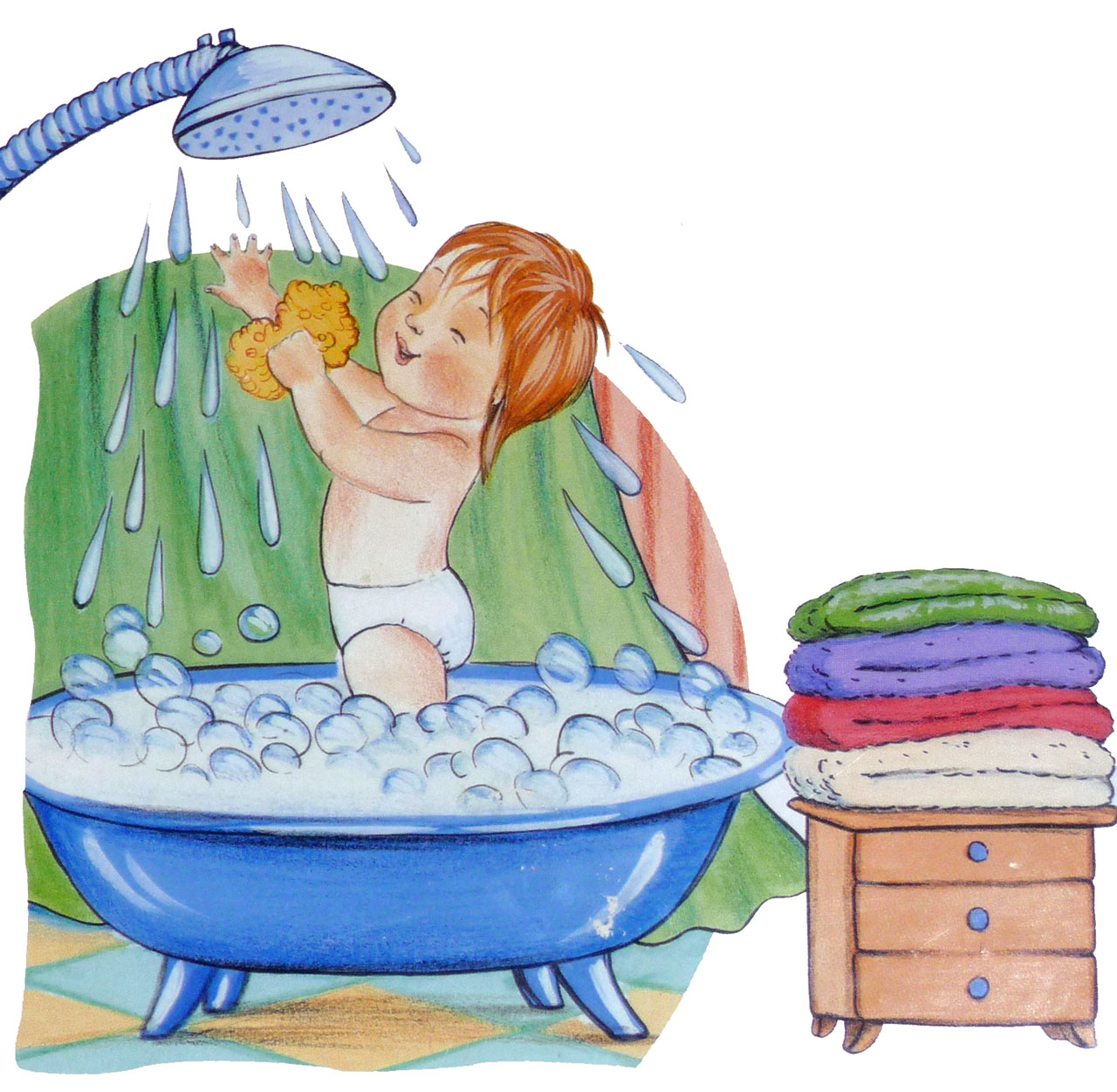 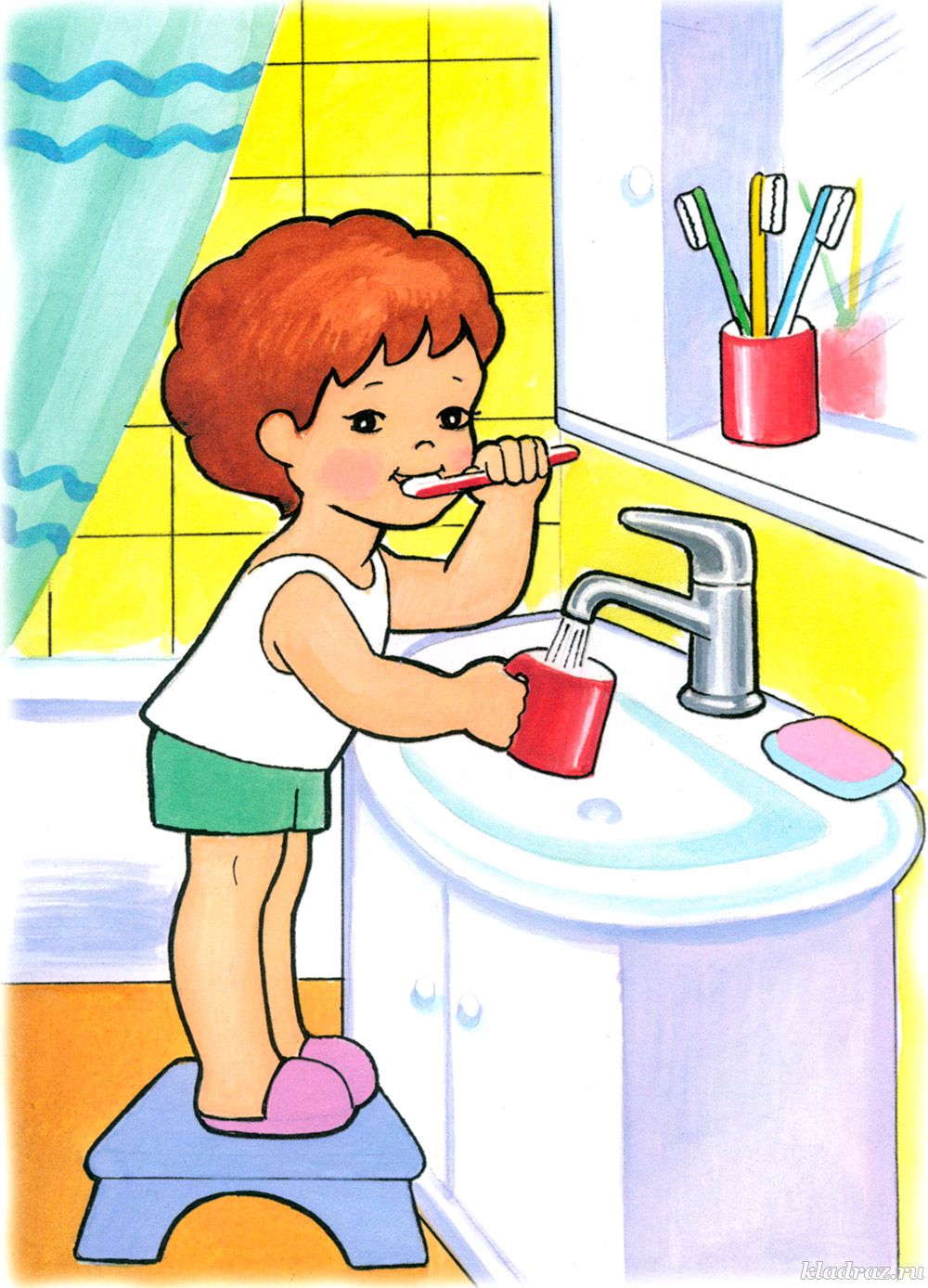 Зубы- как цветы на грядке
И без лишних слов,
Содержи их все в порядке
Садовод своих зубов!
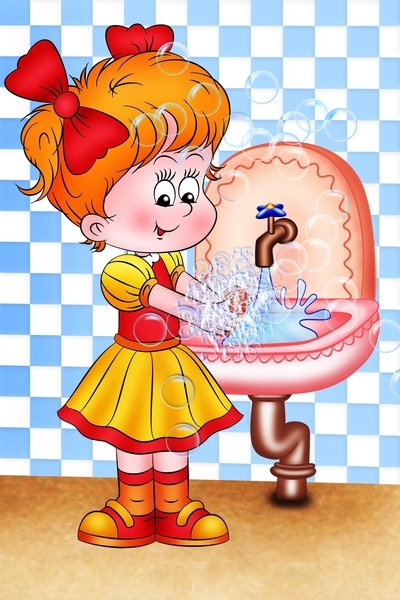 Руки с мылом надо мыть
Чтоб здоровенькими быть,
Чтоб микробам жизнь не дать
Руки в рот не надо брать.
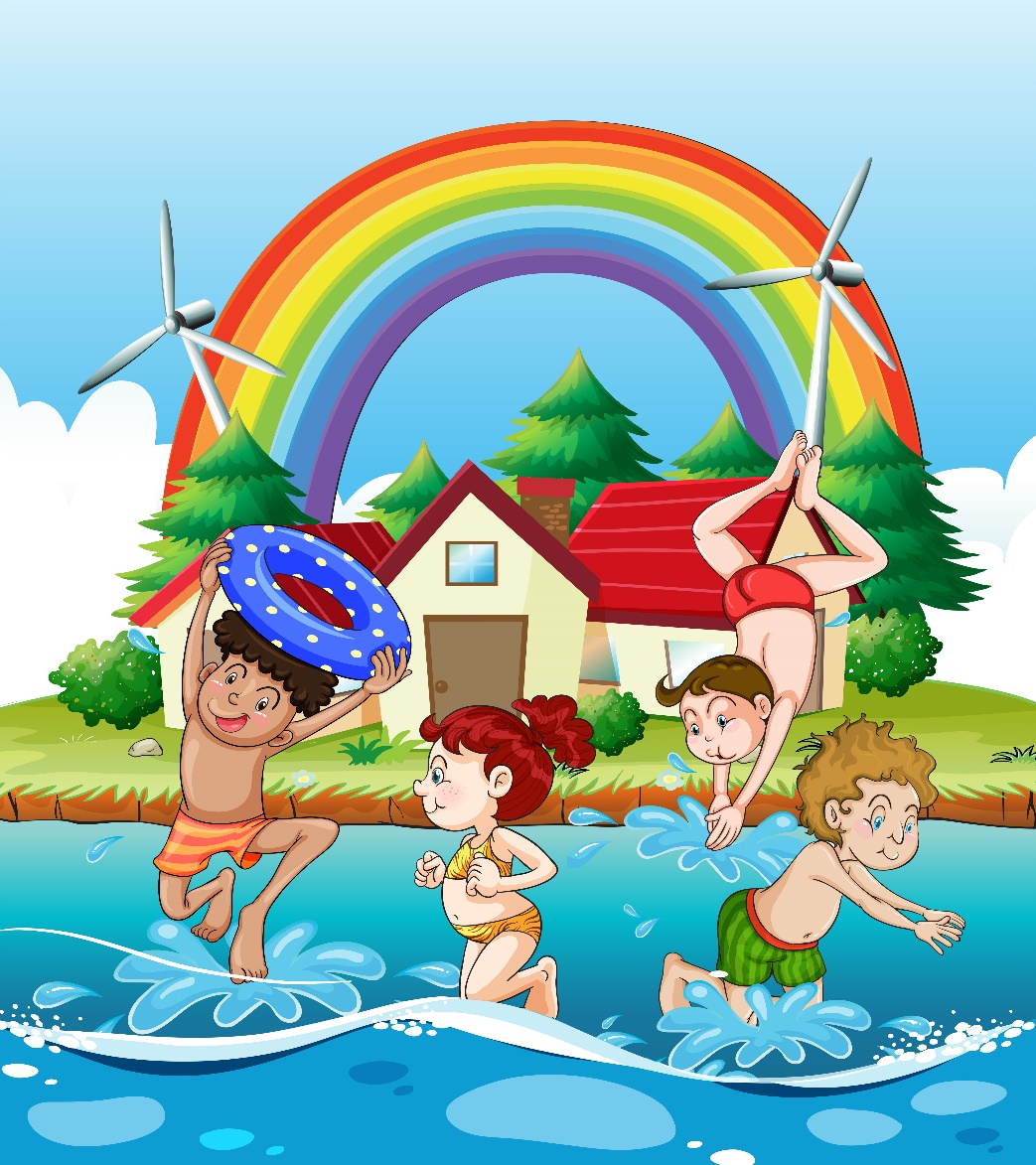 Давайте же мыться, плескаться,
 Купаться, нырять, кувыркаться,
 В ушате, в корыте, в лохани,
 В реке, ручейке, океане. 
Всегда и везде 
ВЕЧНАЯ СЛАВА ВОДЕ!
Чтобы мне здоровым быть
Надо овощи любить!
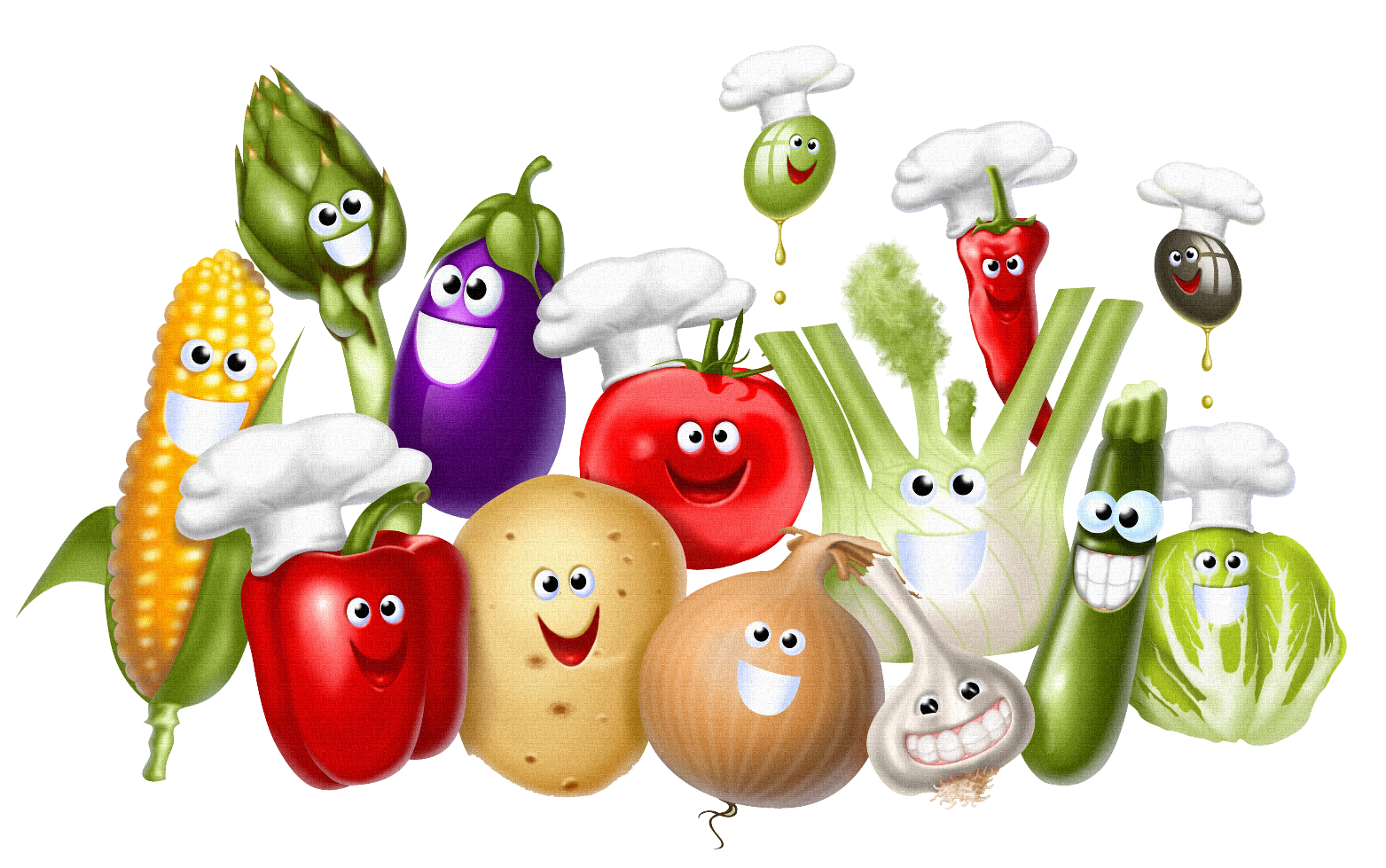 Сели дети все за стол.
Вспомним правила еды:
Ротик шире открывай.
Кушай молча, не болтай.
Вот – тарелка, вот – еда,
Не осталось и следа!
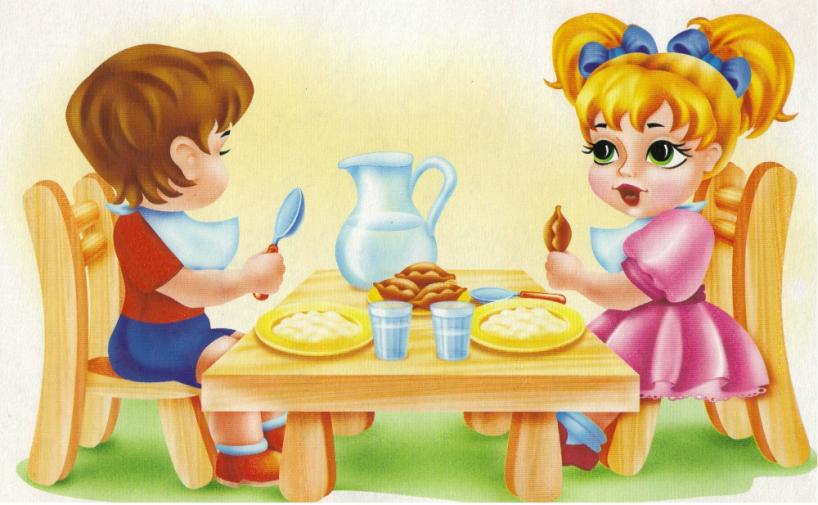 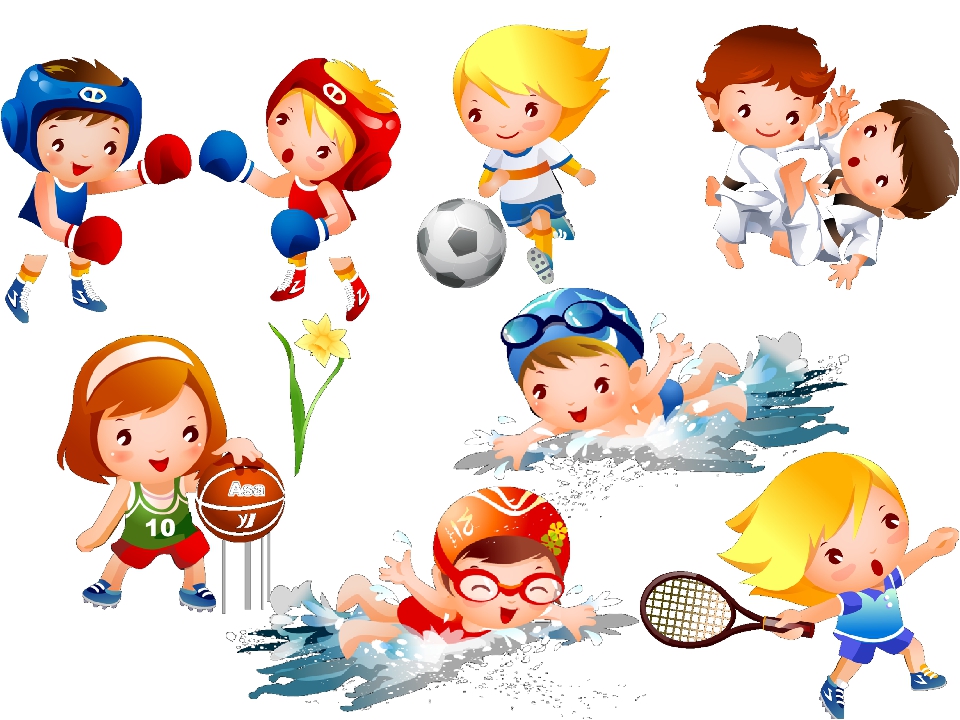 Чтоб здоровым, крепким быть,
Надо развиваться.
И для тела и души,
Спортом заниматься.
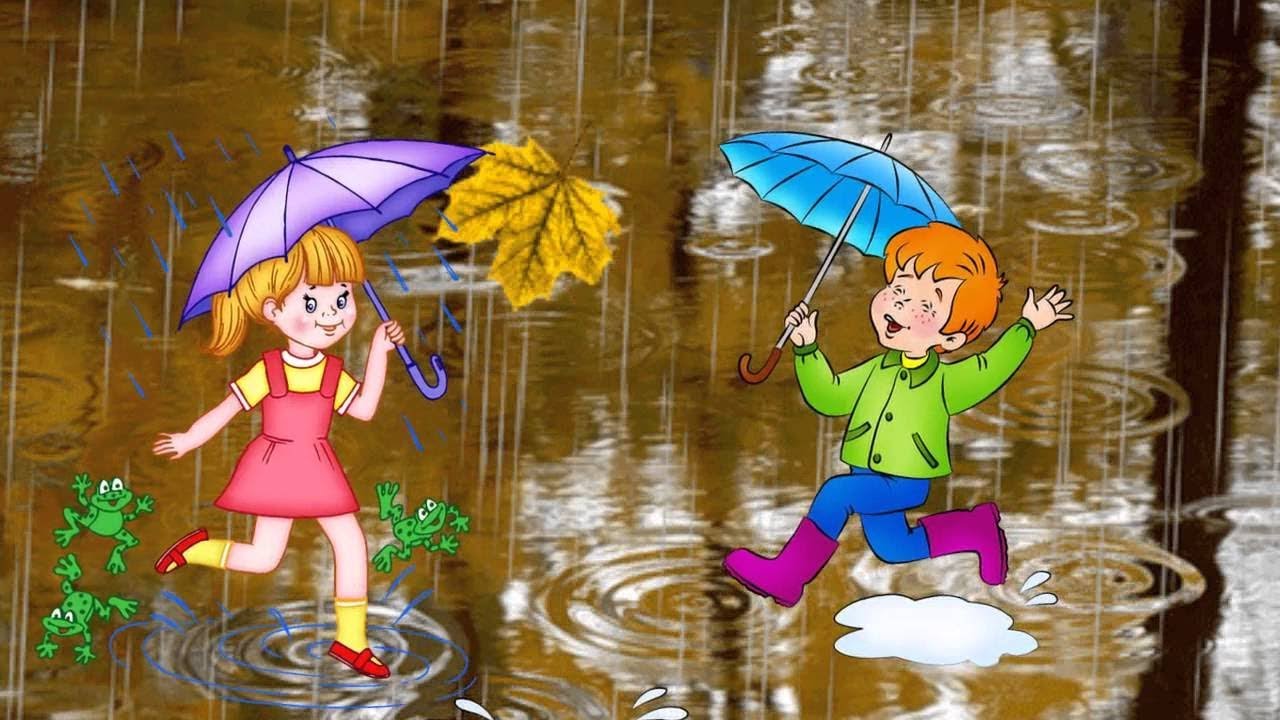 Не боимся мы мороза,
Не пугает дождь и град.
Не страшны нам даже грозы, 
Мы всегда идём гулять!
ЗАГАДКИ
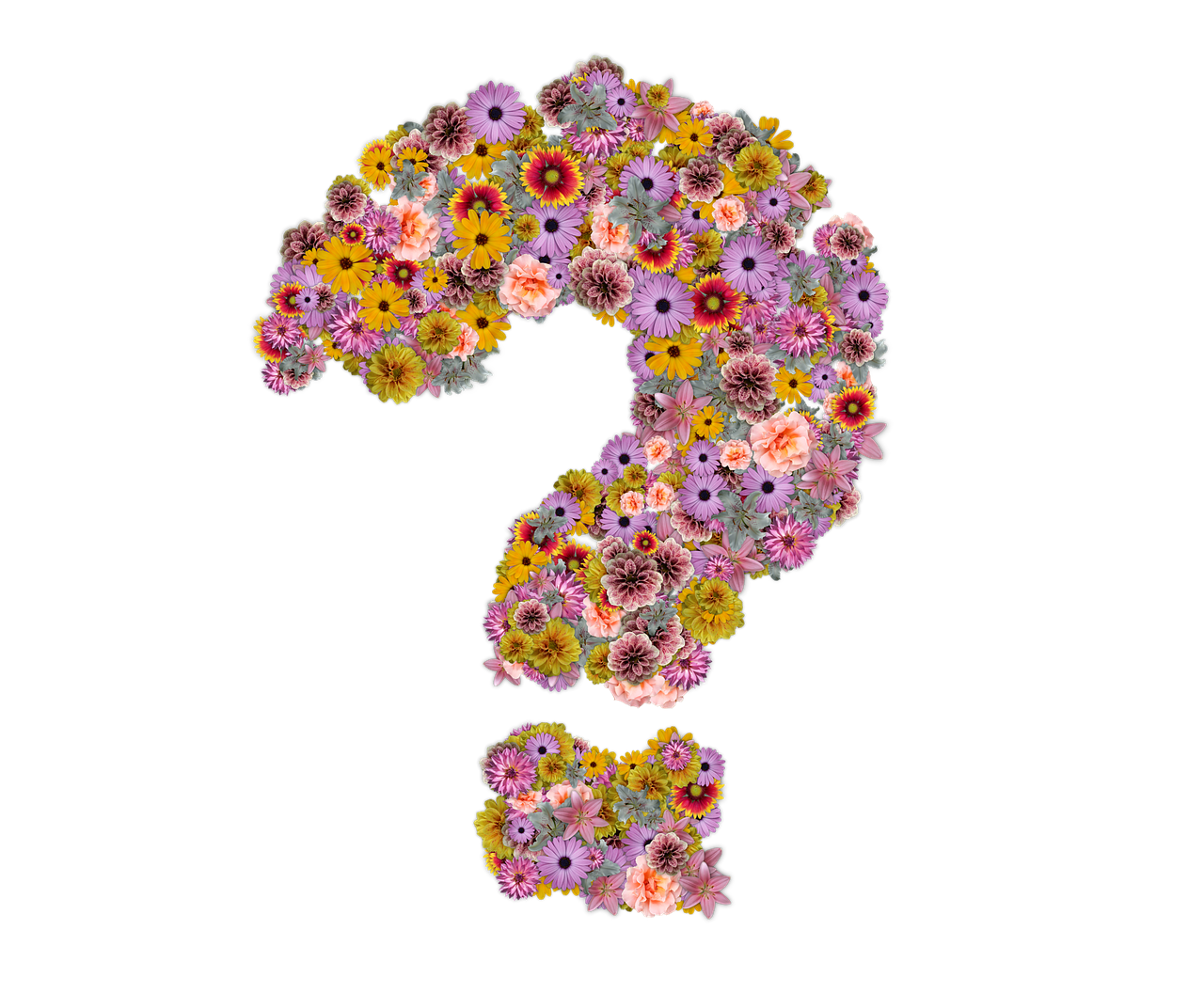 И в жару, ив гололёд
Захочу и дождь пойдёт,
Зашумит над головой,
Дождь придёт ко мне домой
Волосистою головкой
В рот она влезает ловко
И считает зубы нам
По утрам и вечерам.
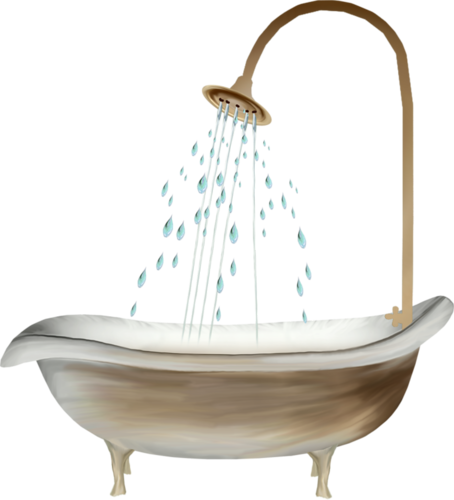 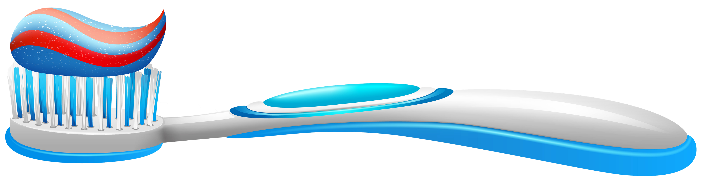 Его все гладят и купают,А оно худеет, будто тает,Теряет форму, вид и весИ, наконец, исчезнет весь.Но он надежный ваш дружище,
Общаясь с ним мы станем чище.
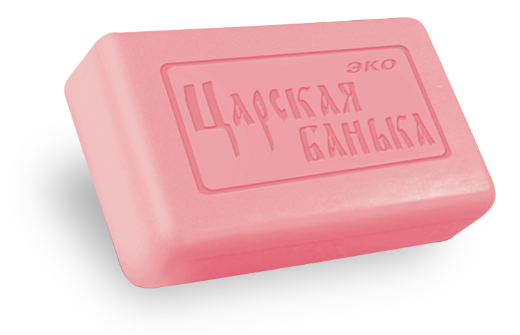 Как только утром я проснусь,Присяду, встану и нагнусь –Все упражненья по порядку!Поможет вырасти …
Кинешь в речку – не тонет,Бьёшь о стенку – не стонет.Будешь оземь кидать –Станет кверху летать…
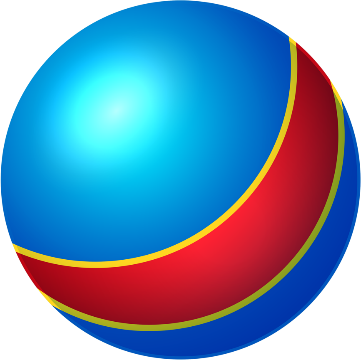 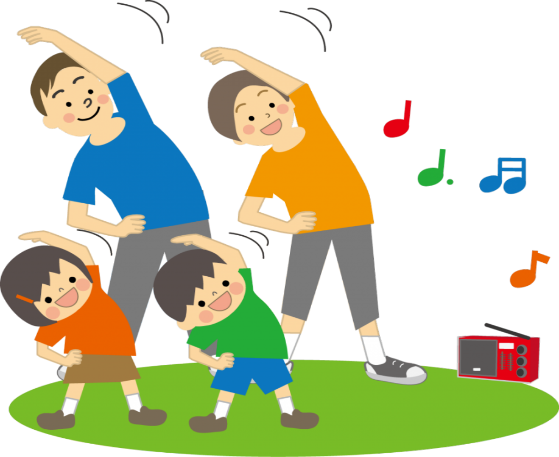 Этот конь не ест овса,Вместо ног – два колеса.Сядь верхом и мчись на нем,Только лучше правь рулем…
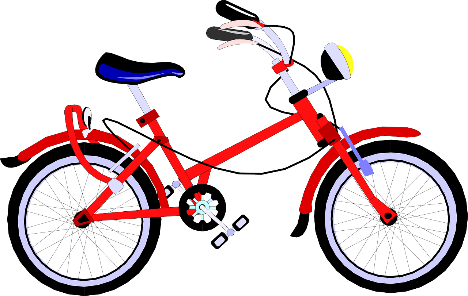 СПАСИБО 
ЗА 
ВНИМАНИЕ!